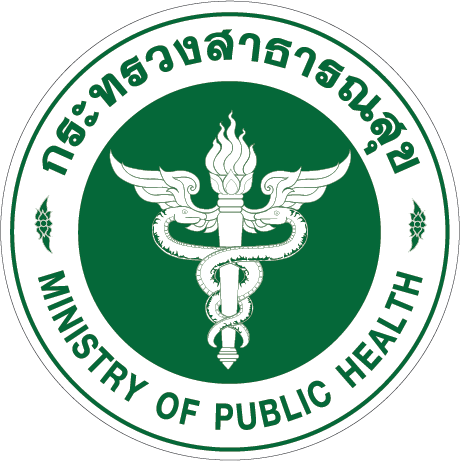 การประชุมคณะกรรมการบริหารเครือข่ายบริการสุขภาพ
จังหวัดเพชรบูรณ์ ครั้งที่ 3/2566
วันพฤหัสบดีที่ 29 มีนาคม 2566
ณ ห้องประชุมพ่อขุนผาเมือง
สำนักงานสาธารณสุขจังหวัดเพชรบูรณ์ Phetchabun Provincial Public Health Office
72 ถนน นิกรบำรุง ตำบลในเมือง อำเภอเมืองเพชรบูรณ์ เพชรบูรณ์ 67000
การประชุมคณะกรรมการบริหารเครือข่ายบริการสุขภาพ
ระเบียบวาระก่อนการประชุม
การประชุมคณะกรรมการบริหารเครือข่ายบริการสุขภาพ
ระเบียบวาระที่ 1 เรื่องที่ประธานแจ้งที่ประชุมทราบ
การประชุมคณะกรรมการบริหารเครือข่ายบริการสุขภาพ
ระเบียบวาระที่ 2 เรื่องรับรองรายงานการประชุมครั้งที่ 11/2565
รายงานการประชุมครั้งที่ 2/2566
ประชุมเมื่อวันที่ 28 กุมภาพันธ์ 2566
การประชุมคณะกรรมการบริหารเครือข่ายบริการสุขภาพ
ระเบียบวาระที่ 3 เรื่องสืบเนื่องจากการประชุมครั้งที่ผ่านมา
การประชุมคณะกรรมการบริหารเครือข่ายบริการสุขภาพ
ระเบียบวาระที่ 4 เรื่องแจ้งเพื่อทราบ
4.1 เรื่องจากรองนายแพทย์สาธารณสุขจังหวัด 
4.2 เรื่องจากกลุ่มงานในสำนักงานสาธารณสุขจังหวัด
4.3 เรื่องจากผู้อำนวยการโรงพยาบาล
4.4 เรื่องจากสาธารณสุขอำเภอ
4.5 เรื่องจากคณะกรรมการ คบสจ.
การประชุมคณะกรรมการบริหารเครือข่ายบริการสุขภาพ
ระเบียบวาระที่ 5 เรื่องเพื่อพิจารณา
5.1 การขออนุมัติจ้างพนักงานกระทรวงสาธารณสุขทั่วไป (พกส.) และลูกจ้างชั่วคราวเงินนอกงบประมาณเงินบำรุง (ลจช.) ประเภท รายวัน ประจำเดือน มีนาคม 2566
5.2 ข้าราชการขอโอน
5.3 ข้าราชการขอย้ายไปดำรงตำแหน่งว่าง
5.4 ข้าราชการขอย้าย/ปฏิบัติราชการ ข้ามจังหวัด (ย้ายเข้า)
5.5 ข้าราชการขอไปปฏิบัติราชการ ภายในจังหวัด
5.6 ข้าราชการขอย้ายตัดโอนตำแหน่งและอัตราเงินเดือน (จ.18)
5.7 ขอใช้ตำแหน่งว่าง
5.8 ข้าราชการขอโอนกลับจาก อบจ. เพชรบูรณ์
5.9 การจัดสรรโควตาแพทย์ปี 1 ขึ้นปี 2 ปฏิบัติราชการโรงพยาบาลชุมชน จังหวัดเพชรบูรณ์
5.10 โควตาสถานที่ปฏิบัติงานของพยาบาลและสหวิชาชีพที่สำเร็จการศึกษาใหม่ ประจำปี 2566
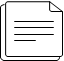 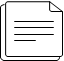 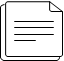 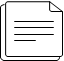 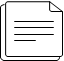 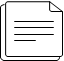 การประชุมคณะกรรมการบริหารเครือข่ายบริการสุขภาพ
ระเบียบวาระที่ 6 เรื่องอื่นๆ
Thank You